TIVO Poster
1
TIVO
In Pursuit for Inclusion
TIVO CLUB
Promoting 21st Century Skills
VOL.1  No 1   www.tivo.or.tz    info@tivo.or.tz / inclusivetanzania@gmail.com     +255 769 455 455     FACEBOOK: Official TIVO   YOUTUBE: TIVO CHANNEL
TIVO CLUB ALIVE
TIVO CLUB, A MEANS TO TAKE LEARNING OUT OF CLASSROOMS
Byline …………………………….….., Placeline….........................., Dateline…………….……....…
My Dream
Byline ……………Placeline.............
Dateline………………………..…....…
Xxxxxxxxxxxxxxxxxxxxxxxxxxxxxxxxxxxxxxxxxxxxxxxxxxxxxxxxxxxxxxxxxxxxxxxxxxxxxxxxxxxxxxxxxxxxxxxxxxxxxxxxxxxxxxxxxxxxxxxxxxxxxxxxxxxxxxxxxxxxxxxxxxxxxxxxxxxxxxxxxxxxxxxxxxxxxxxxxxxxxxxxxxxxxxxxxxxxxxxxxxxxxxxxxxxxxxxxxxxxxxxxxxxxxxxxxxxxxxxxxxxxxxxxxxxxxxxxxxxxxxxxxxxxxxxxxxxxxxxxxxxxxxxxxxxxxxxxxxxxxxxxxxxxxxxxxxxxxxxxxxxxxxxxxxxxxxxxxxxxxxxxxxxxxxxxxxxxxxxxxxxxxxxxx

Xxxxxxxxxxxxxxxxxxxxxxxxxxxxxxxxxxxxxxxxxxxxxxxxxxxxxxxxxxxxxxxxxxxxxxxxxxxxxxxxxxxxxxxxxxxxxxxxxxxxxxxxxxxxxxxxxxxxxxxxxxxxxxxxxxxxxxxxxxxxxxxxxxxxxxxxxxxxxxxxxxxxxxxxxxxxxxxxxxxxxxxxxxxxxxxxxxxxxxxxxxxxxxxxxxxxxxxxxxxxxxxxxxxxxxxxxxxxxxxxxxxxxxxxxxxxxxxxxxxxxxxxxxxxxxxxxxxxxxxxxxxxxxxxxxxxxxxxxxxxxxxxxxxxxxxxxxxxxxxxxxxxxxxxxxxxxxxxxxxxxxxxxxxxxxxxxxxxxxxxxxxxxxxxx

xxxxxxxxxxxxxxxxxxxxxxxxxxxxxxxxxxxxxxxxxxxxxxxxxxxxxxxxxxxxxxxxxxxxxxxxxxxxxxxxxxxxxxxxxxxxxxxxxxxxxxxxxxxxxxxxxxxxxxxxxxxxxxxxxxxxxxxxxxxxxxxxxxxxxxxxxxxxxxxxxxxxxxxxxxxxxxxxxxxxxxxxxxxxxxxxxxxxxxxxxxxxxxxxxxxxxxxxxxxxxxxxxxxxxxxxxxxxxxxxxxxxxxxxxxxxxxxxxxxxxxxxxxxxxxxxxxxxxxxxxxxxxxxxxxxxxxxxxxxxxxxxxxxxxxxxxxxxxxxxxxxxxxxxxxxxxxxxxxxxxxxxxxxxxxxxxxxxxxxxxxxxxxxxxxxxxxxxxxxxxxxxxxxxxxxxxxxxxxxxxxxxxxxxxxxxxxxxxxxxxxxxxxxxxxxxxxxxxxxxxxxxxxxxxxxxxxxxxxxxxxxxxxxxxxxxxxxxxxxxxxxxxxxxxxxxxxxxxxxxxxxxxxxxxxxxxxxxxxxxxxxxxxxxxxxxxxxxxxxxxxxxxxxxxxxxxxxxxxxxxxxxxxxxxxxxxx
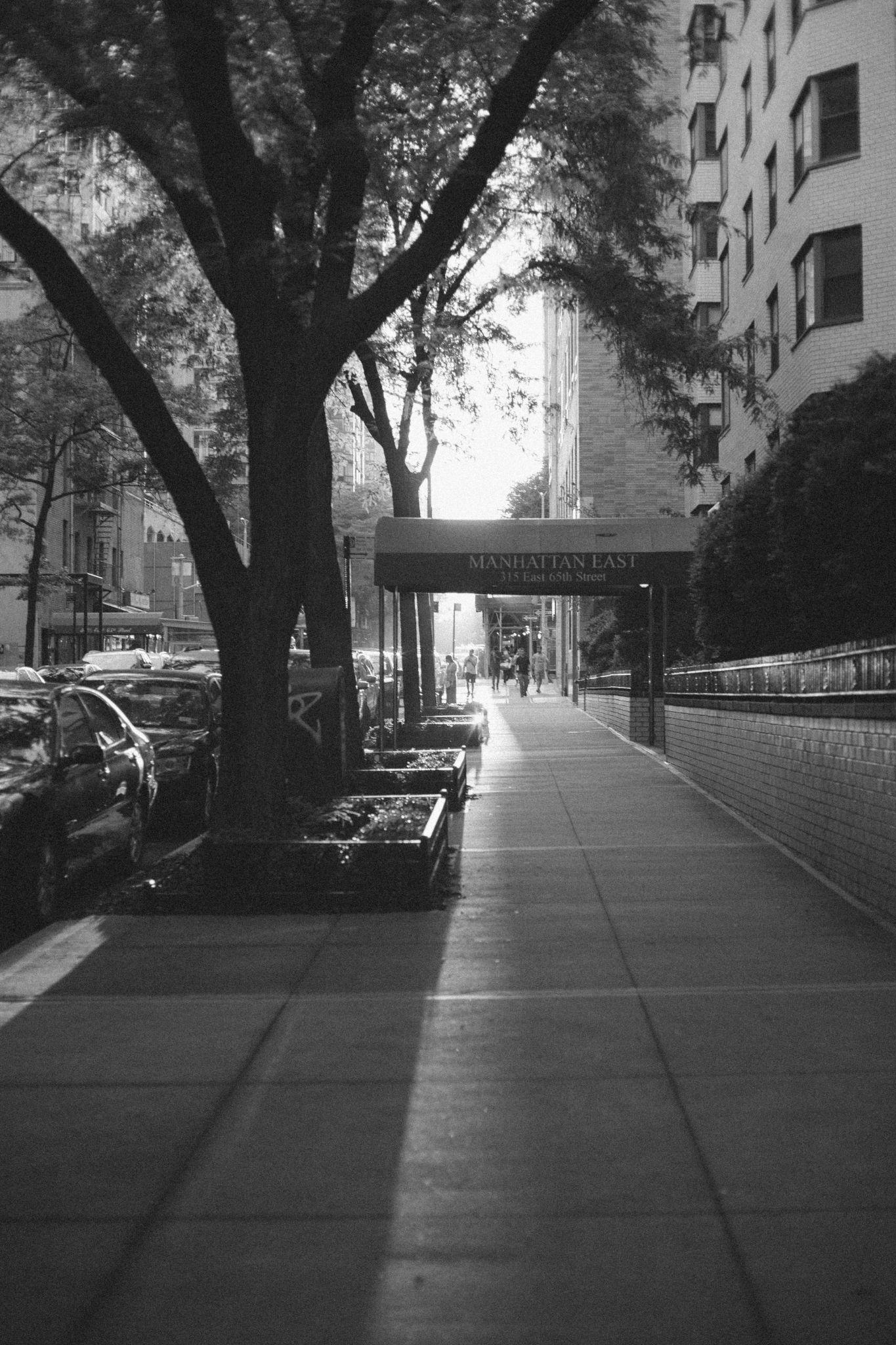 Pppppppppppppppppppppppppppppppppppppppppppppppppppppppppppppppppppppppppppppppppppppppppppppppppppppppppppppppppppppppppppppppppppppppppppppppppppppppppppppppppppppppppppppppppppppppppppppppppppppppppppppppppppppppppppppppppppppppppppppppppppppppppppppppppppppppppppppppppppppppppppppppppppppppppppppppppppppppppppppppppppppppppppppppppppppppppppppppppppppppppppppppppppppppppppppppppppppp

ppppppppppppppppppppppppppppppppppppppppppppppppppppppppppppppppppppppppppppppppppppppppppppppppppppppppppppppppppppppppppppppppppppppppppppppppppppppppppppppppppppppppppppppppppppppppppppppppppppppppppppppppppppppppppppppppppppppppppppppppppppppppppppppppppppppppppppppppppppppppppppppppppppppppppppppppppppppppppppppppppppppppppppppppppppppppppppppppppppppppppppppppppppppppppppppppppppppppppppppppppppppppppppppppppppppppppppp
Pppppppppppppppppppppppppppppppppppppppppppppppppppppppppppppppppppppppppppppppppppppppppppppppppppppppppppppppppppppppppppppppppppppppppppppppppppppppppppppppppppppppppppppppppppppppppppppppppppppppppppppppppppppppppppppppppppppppppppppppppppppppppppppppppppppppppppppppppppppppppppppppppppppppppppppppppppppppppppppppp

pppppppppppppppppppppppppppppppppppppppppppppppppppppppppppppppppppppppppppppppppppppppppppppppppppppppppppppppppppppppppppppppppppppppppppppppppppppppppppppppppppppppppppppppppppppppppppppppppppppppppppppppppppppppppppppppppppppppppppppppppppppppppppppppppppppppppppppppppppppppppppppppppppppppppppppppppppppppppppppppppppppppppppppppppppppppppppppppppppppppppppppppppppppppppppppppppppppppppppppppppppppppppppppppppppppppppppppppppppppppppppppppppppppppppppppppppppppppppppppppppppppppppppppppppppppppppppppppppppppppp
xxxxxxxxxxxxxxxxxxxxxxxxxxxxxxxxxxxxxxxxxxxxxxxxxxxxxxxxxxxxxxxxxxxxxxxxxxxxxxxxxxxxxxxxxxxxxxxxxxxxxxxxxxxxxxxxxxxxxxxxxxxxxxxxxxxxxxxxxxxxxxxxxxxxxxxxxxxxxxxxxxxxxxxxxxxxxxxxxxxxxxxxxxxxxxxxxxxxxxxxxxxxxxxxxxxxxxxxxxxxxxxxxxxxxxxxxxxxxxxxxxxxxxxxxxxxxxxxxxxxxxxxxxxxxxxxxxxxxxxxxxxxxxxxxxxxxxxxxxxxxxxxxxxxxxxxxxxxxxxxxxxxxxxxxxxxxxxxxxxxxxxxxxxxxxxxxxxxxxxxxxxxxxxxx
xxxxxxxxxxxxxxxxxxxxxxxxxxxxxxxxxxxxxxxxxxxxxxxxxxxxxxxxxxxxxxxxxxxxxxxxxxxxxxxxxxxxxxxxxxxxxxxxxxxxxxxxxxxxxxxxxxxxxxxxxxxxxxxxxxxxxxxxxxxxxxxxxxxxxxxxxxxxxxxxxxxxxxxxxxxxxxxxxxxxxxxxxxxxxxxxxxxxxxxxxxxxxxxxxxxxxxxxxxxxxxxxxxxxxxxxxxxxxxxxxxxxxxxxxxxxxxxxxxxxxxxxxxxxxxxxxxxxxxxxxxxxxxxxxxxxxxxxxxxxxxxxxxxxxxxxxxxxxxxxxxxxxxxxxxxxxxxxxxxxxxxxxxxxxxxxxxxxxxxxxxxxxxxxx
xxxxxxxxxxxxxxxxxxxxxxxxxxxxxxxxxxxxxxxxxxxxxxxxxxxxxxxxxxxxxxxxxxxxxxxxxxxxxxxxxxxxxxxxxxxxxxxxxxxxxxxxxxxxxxxxxxxxxxxxxxxxxxxxxxxxxxxxxxxxxxxxxxxxxxxxxxxxxxxxxxxxxxxxxxxxxxxxxxxxxxxxxxxxxxxxxxxxxxxxxxxxxxxxxxxxxxxxxxxxxxxxxxxxxxxxxxxxxxxxxxxxxxxxxxxxxxxxxxxxxxxxxxxxxxxxxxxxxxxxxxxxxxxxxxxxxxxxxxxxxxxxxxxxxxxxxxxxxxxxxxxxxxxxxxxxxxxxxxxxxxxxxxxxxxxxxxxxxxxxxxxxxxxxx
PBL AND STEAM ALIVE
Pppppppppppppppppppppppppppppppppppppppppppppppppppppppppppppppppppppppppppppppppppppppppppppppppppppppppppppppppppppppppppppppppppppppppppppppppppppppppppppppppppppppppppppppppppppppppppppppppppppppppppppppppppppppppppppppppppppppppppppppppppppppppppppppppppppppppppppppppppppppppppppppppppppppppppppppppppppppppppppppp

pppppppppppppppppppppppppppppppppppppppppppppppppppppppppppppppppppppppppppppppppppppppppppppppppppppppppppppppppppppppppppppppppppppppppppppppppppppppppppppppppppppppppppppppppppppppppppppppppppppppppppppppppppppppppppppppppppppppppppppppp
Byline ……………                                 Placeline.............,                   Dateline………....…
TTTTTTTTTTTTTTTTTTTTTTTTTTTTTTTTTTTTTTTTTTTTTTTTTTTTTTTTTTTTTTTTTTTTTTTTTTTTTTTTTTTTTTTTTTTTTTTTTTTTTTTTTTTTTTTTTTTTTTTTTTTTTTTTTTTTTTTTTTTTTTTTTTTTTTTTTTTTTTTTTTTTTTTTTTTTTTTTTTTTTTTTTTTTTTTTTTTTTTTTTTTTTTTTTTTTTTTTTTTTTTTTTTTTTTTTTTTTTTTTTTTTTTTTTTTTTTTTTTTTTTTTTTTTTTTTTTTTTTTTTTTTTTTTTTTTTTTTTTTTTTTTTTTTTTTTTTTTTTTTTTTTTTTTTTTTTTTTTTTT

TTTTTTTTTTTTTTTTTTTTTTTTTTTTTTTTTTTTTTTTTTTTTTTTTTTTTTTTTTTTTTTTTTTTTTTTTTTTTTTTTTTTTTTTTTTTTTTTTTTTTTTTTTTTTTTTTTTTTTTTTTTTTTTTTTTTTTTTTTTTTTTTTTTTTTTTTTTTTTTTTTTTTTTTTTTTTTTTTTTTTTTTTTTTTTTTTTTTTTTTTTTTTTTTTTTTTTTTTTTTTTTTTTTTTTTTTTTTTTTTTTTTTTTTTTTTTTTTTTTTTTTTTTTTTTTTTTTTTTTTTTTTTTTTTTTTTTTTTTTTTTTTTT

TTTTTTTTTTTTTTTTTTTTTTTTTTTTTTTTTTTTTTTTTTTTTTTTTTTTTTTTTTTTTTTTTTTTTTTTTTTTTTTTTTTTTTTTTTTTTTTTTTTTTTTTTTTTTTTTTTTTTTTTTTTTTTTTTTTTTTTTTTTTTTTTTTTTTTTTTTTTTTTTTTTTTTTTTTTTTTTTTTTTTTTTTTTTTTTTTTTTTTTTTTTTTTTTTTTTTTTTTTTTTTTTTTTTTTTTTTTTTTTTTTTTTTTTTTTTTTTTTTTTTTTTTTTTTTTT
TTTTTTTTTTTTTTTTTTTTTTTTTTTTTTTTTTTTTTTTTTTTTTTTTTTTTTTTTTTTTTTTTTTTTTTTTTTTTTTTTTTTTTTTTTTTTTTTTTTTTTTTTTTTTTTTTTTTTTTTTTTTTTTTTTTTTTTTTTTTTTTTTTTTTTTTTTTTTTTTTTTTTTTTTTTTTTTTTTTTTTTTTTTTTTTTTTTTTTTTTTTTTTTTTTTTTTTTTTTTTTTTTTTTTTTTTTTTTTTTTTTTTTTTTTTTTTTTTTTTTTTTTTTTTT

TTTTTTTTTTTTTTTTTTTTTTTTTTTTTTTTTTTTTTTTTTTTTTTTTTTTTTTTTTTTTTTTTTTTTTTTTTTTTTTTTTTTTTTTTTTTTTTTTTTTTTTTTTTTTTTTTTTTTTTTTTTTTTTTTTTTTTTTTTTTTTTTTTTTTTTTTTTTTTTTTTTTTTTTTTTTTTTTTTTTTTTTTTTTTTTTTTTTTTTTTTTTTTTTTTTTTTTTTTTTTTTTTTTTTTTTTTTTTTTTTTTTTTTTTTTTTTTTTTTTTTTTTTTTTT

TTTTTTTTTTTTTTTTTTTTTTTTTTTTTTTTTTTTTTTTTTTTTTTTTTTTTTTTTTTTTTTTTTTTTTTTTTTTTTTTTTTTTTTTTTTTTTTTTTTTTTTTTTTTTTTTTTTTTTTTTTTTTTTTTTTTTTTTTTTTTTTTTTTTTTTTTTTTTTTTTTTTTTTTTTTTTTTTTTTTTTTTTTTTTTTTTTTTTTTTTTTTTTTTTTTTTTTTTTTTTTTTTTTTTTTTTTTTTTTTTTTTTTTTTTTTTTTTTTTTTTTTTTTTTT
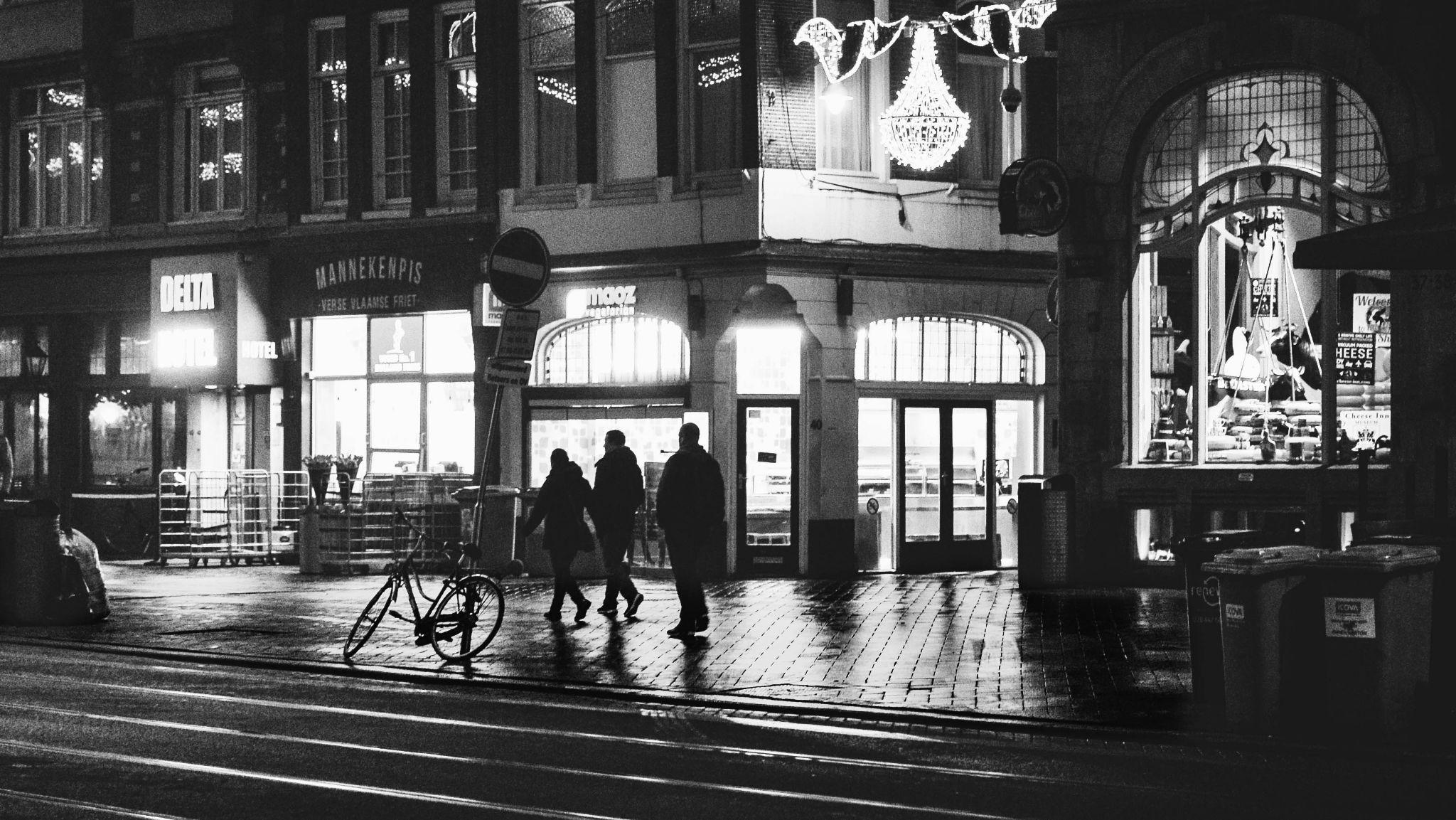 Pppppppppppppppppppppppppppppppppppppppppppppppppppppppppppppppppppppppppppppppppppppppppppppppppppppppppppppppppppppppppppppppppppppppppppppppppppppppppppppppppppppppppppppppppppppppppppppppppppppppppppppppppppppppppppppppppppppppppppppppppppppppppppppppppppppppppppppppppppppppppppppppppppppppppppppppppppppppppppppppp

pppppppppppppppppppppppppppppppppppppppppppppppppppppppppppppppppppppppppppppppppppppppppppppppppppppppppppppppppppppppppppppppppppppppppppppppppppppppppppppppppppppppppppppppppppppppppppppppppppppppppppppppppppppppppppppppppppppppppppppppppppppppppppppppppppppppppppppppppppppppppppppppppppppppppppppppppppppppppppppppp
TTTTTTTTTTTTTTTTTTTTTTTTTTTTTTTTTTTTTTTTTTTTTTTTTTTTTTTTTTTTTTTTTTTTTTTTTTTTTTTTTTTTTTTTTTTTTTTTTTTTTTTTTTTTTTTTTTTTTTTTTTTTTTTTTTTTTTTTTTTTTTTTTTTTTTTTTTTTTTTTTTTTTTTTTTTTTTTTTTTTTTTTTTTTTTTTTTTTTTTTTTTTTTTTTTTTTTTTTTTTTTTTTTTTTTTTTTTTTTTTTTTTTTTTTTTTTTTTTTTTTTTTTTTTTTTTTTTTTTTTTTTTTTTTTTTTTTTTTTTTTTTTTTTTTTTTTTTTTTTTTTTTTTTTTTTTTTTTTTTTTTTTTTTTTTTTTTTTTTTTTTTTTTTTTTTTTTTTTTTTTTTTTTTTTTTTTTTTTTTTTTTTTTTTTTTTTTTTTTTTTTTTTTTTTTTTTTTTTTTTTTTTTTTTTTTTTTTTTTTTTTTTTTTTTTTTTTTTTTTTTTTTTTTTTTTTTTTTTTTTTTTT
Of 21st Century Learning                                     For  21st Century    Learners                                                                            By 21st Century Learners
2
TIVO CLUB
TIVO
In Pursuit for Inclusion
Promoting 21st Century Skills
VOL.1  No 1            MOROGORO, FRIDAY, OCTOBER 5, 2024             NEWS ABOUT STUDENTS’ ACTIVITIES, REPORTED BY STUDENTS, FOR STUDENTS
21ST CENTURY SKILLS AND EXPERIENCE
Travelling Retrospectively
WWWWWWWWWWWWWWWWWWWWWWWWWWWWWWWWWWWWWWWWWWWWWWWWWWWWWWWWWWWWWWWWWWWWWWWWWWWWWWWWWWWWWWWWWWWWWWWWWWWWWWWWWWWWWWWWWWWWWWWWWWWWWWWWWWWWWWWWWWWWWWWWWWWWWWWWWWWWWWWWWWWWWWWWWWWWWWWWWWWWWWWWWWWWWWWWWWWWWWWWWWWWWWWWWWWWWWWWWWWWWWWWWWWWWWWWWWWWWWWWWWWWWWWWWWWWWWWWWWWWWWWW

WWWWWWWWWWWWWWWWWWWWWWWWWWWWWWWWWWWWWWWWWWWWWWWWWWWWWWWWWWWWWWWWWWWWWWWWWWWWWWWWWWWWWWWWWWWWWWWWWWWWWWWWWWWWWWWWWWWWWWWWWWWWWWWWWWWWWWWWWWWWWWWWWWWWWWWWWWWWWWWWWWWWWWWWWWWWWWWWWWWWWWWWWWWWWWWWWWWWWWWWWWWWWWWWWWWWWWWWWWWWWWWWWWWWWWWWWWWWWWWWWWWWWWWWWWWWWWWWWWWWWWWWWWWWWWWWWWWWWWWWWWWWWWWWWWWWWWWWWWWWWWWWWWWW
WWWWWWWWWWWWWWWWWWWWWWWWWWWWWWWWWWWWWWWWWWWWWWWWWWWWWWWWWWWWWWWWWWWWWWWWWWWWWWWWWWWWWWWWWWWWWWWWWWWWWWWWWWWWWWWWWWWWWWWWWWWWWWWWWWWWWWWWWWWWWWWWWWWWWWWWWWWWWWWWWWWWWWWWWWWWWWWWWWWWWWWWWWWWWWWWWWWWWWWWWWWWWWWWWWWWWWWWWWWWWWWWWWWWWWWWWWWWWWWW

WWWWWWWWWWWWWWWWWWWWWWWWWWWWWWWWWWWWWWWWWWWWWWWWWWWWWWWWWWWWWWWWWWWWWWWWWWWWWWWWWWWWWWWWWWWWWWWWWWWWWWWWWWWWWWWWWWWWWWWWWWWWWWWWWWWWWWWWWWWWWWWWWWWWWWWWWWWWWWWWWWWWWWWWWWWWWWWWWWWWWWWWWWWWWWWWWWWWWWWWWWWWWWWWWWWWWWWWWWWWWWWWWWWWWWWWWWWWWWWWWWWWWWWWWWWWWWWWWWWWWWWWWWWWWWWWWWWWWWWW
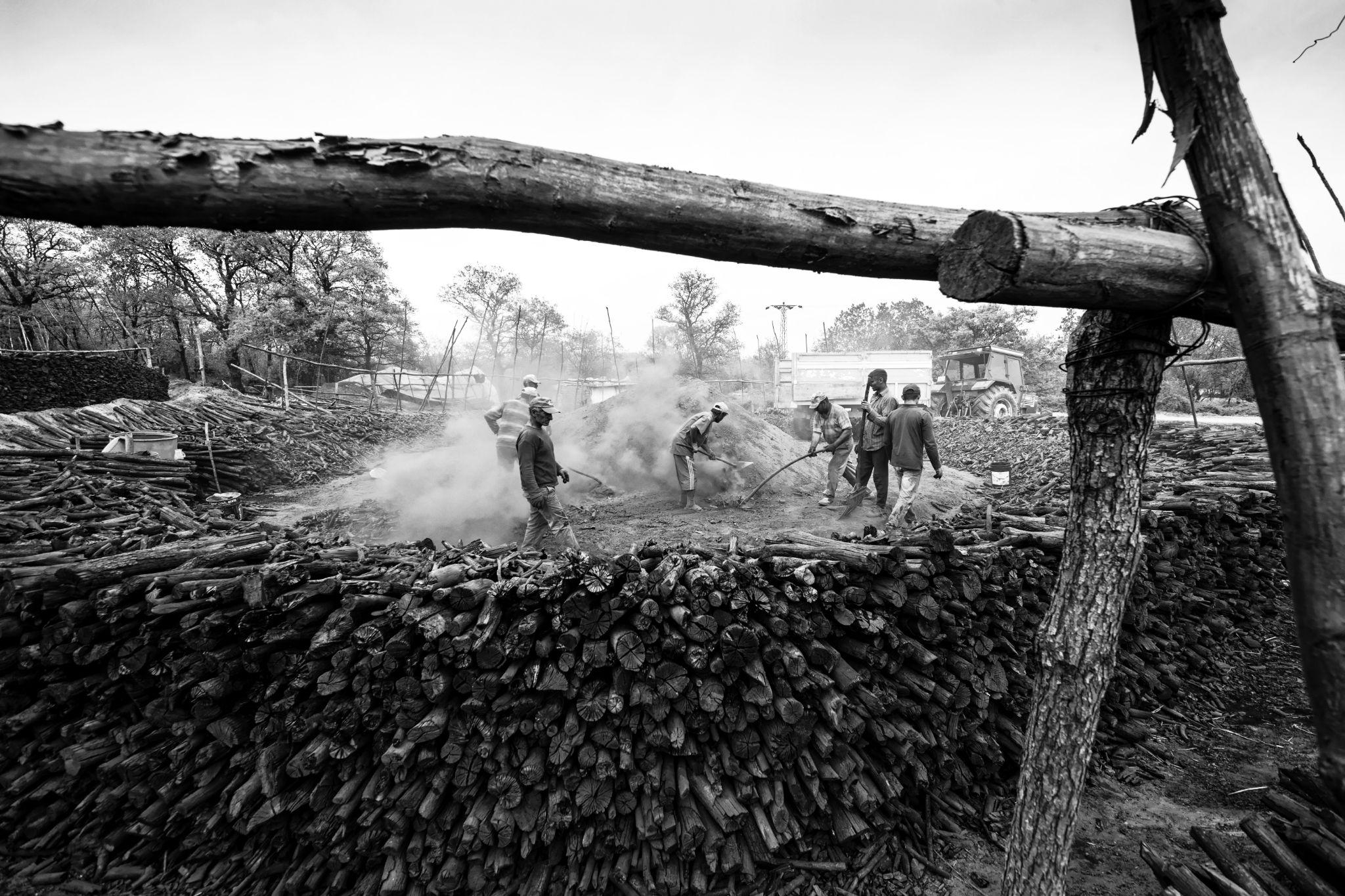 WWWWWWWWWWWWWWWWWWWWWWWWWWWWWWWWWWWWWWWWWWWWWWWWWWWWWWWWWWWWWWWWWWWWWWWWWWWWWWWWWWWWWWWWWWWWWWWWWWWWWWWWWWWWWWWWWWWWWWWWWWWWWWWWWWWWWWWWWWWWWWWWWWWWWWWWWWWWWWWWWWWWWWWWWWWWWWWWWWWWWWWWWWWWWWWW

WWWWWWWWWWWWWWWWWWWWWWWWWWWWWWWWWWWWWWWWWWWWWWWWWWWWWWWWWWWWWWWWWWWWWWWWWWWWWWWWWWWWWWWWWWWWWWWWWWWWWWWWWWWWWWWWWWWWWWWWWWWWWWWWWWWWWWWWWWWWWWWWWWWWWWWWWWWWWWWWWWWWWWWWWWWWWWWWWWWWWWWWWWWWWWWWWWWWWWWWWWWWWWWWWWWWWWWWWWWWWWWWWWWWWWWWWWWWWWWWWWWWWWWWWWWWWWWWWWWWWWWWWWWWWWWWWWWWWWWWWWWWWWWW
A STUDENT INVENTS………
Byline………………………………………., Placeline…………………………………………………., Dateline……………………….
CONCLUSION
HHHHHHHHHHHHHHHHHHHHHHHHHHHHHHHHHHHHHHHHHHHHHHHHHHHHHHHHHHHHHHHHHHHHHHHHHHHHHHHHHHHHHHHHHHHHHHHHHHHHHHHHHHHHHHHHHHHHHHHHHHHHHHHHHHHHHHHHHHHHHHHHHHHHHHHHHHHHHHHHHHHHHHHHHHHHHHHHHHHHHHHHHHHHHHHHHHHHHHHHHHHHHHHHHHHHHHHHHHHHHHHHHHHHHHHHHHHHHHHHHHHHHHHHHHHHHHHHHHHHHHHHHHHHHHHHHHHHHHHHHHHHHHHHHHHHHHHHHHHHHHHHHHHHHHHHHHHHHHHHHHHHHHHHHHHHHHHHHHHHHHHHHHHHHHHHHHHHHHHHHHHHHHHHHHHHHHHHH


HHHHHHHHHHHHHHHHHHHHHHHHHHHHHHHHHHHHHHHHHHHHHHHHHHHHHHHHHHHHHHHHHHHHHHHHHHHHHHHHHHHHHHHHHHHHHHHHHHHHHHHHHHHHHHHHHHHHHHHHHHHHHHHHHHHHHHHHHHHHHHHHHHHHHHHHHHHHHHHHHHHHHHHHHHHHHHHHHHHHHHHHHHHHHHHHHHHHHHHHHHHHHHHHHHHHHHHHHHHHHHHHHHHHHHHHHHHHHHHHHHHHHHHHHHHHHHHHHHHHHHHHHHHHHHHHHHHHHHHHHHHHHHHHHHHHHHHHHHHHHHHHHHHHHHHHHHHHHHHHHHHHHHHHHHHHHHHHHHHHHHHHHHHHHHHHHHHHHHHHHHHHHHHHHHHHHHHHHHHHHHHHHHHHHHHHHHHHHHHHHHHHHH
HHHHHHHHHHHHHHHHHHHHHHHHHHHHHHHHHHHHHHHHHHHHHHHHHHHHHHHHHHHHHHHHHHHHHHHHHHHHHHHHHHHHHHHHHHHHHHHHHHHHHHHHHHHHHHHHHHHHHHHHHHHHHHHHHHHHHHHHHHHHHHHHHHHHHHHHHHHHHHHHHHHHHHHHHHHHHHHHHHHHHHHHHHHHHHHHHHHHHHHHHHHHHHHHHHHHHHHHHHHHHHHHHHHHHHHHHHHHHHHHHHHHHHHHHHHHHHHHHHHHHHHHHHHHHHHHHHHHHHHHHHHHHHHHHHHHHHHHHHHHHHHHHHHHHHHHHHHHHHHHHHHHHHHHHHHHHHHHHHHHHHHHHHHHHHHHHHHHHHHHHHHHHHHHHHHH





HHHHHHHHHHHHHHHHHHHHHHHHHHHHHHHHHHHHHHHHHHHHHHHHHHHHHHHHHHHHHHHHHHHHHHHHHHHHHHHHHHHHHHHHHHHHHHHHHHHHHHHHHHHHHHHHHHHHHHHHHHHHHHHHHHHHHHHHHHHHHHHHHHHHHHHHHHHHHHHHHHHHHHHHHHHHHHHHHHHHHHHHHHHHHHHHHHHHHHHHHHHHHHHHHHHHHHHHHHHHHHHHHHHHHHHHHHHHHHHHHHHHHHHHHHHHHHHHHHHHHHHHHHHHHHHHHHHHHHHHHHHHHHHHHHHHHHHHHHHHHHHHHHHHHHHHHHHHHHHHHHHHHHHHHHHHHHHHHHHHHHHHHHHHHHHHHHHHHHHHHHHHHHHHHHHH
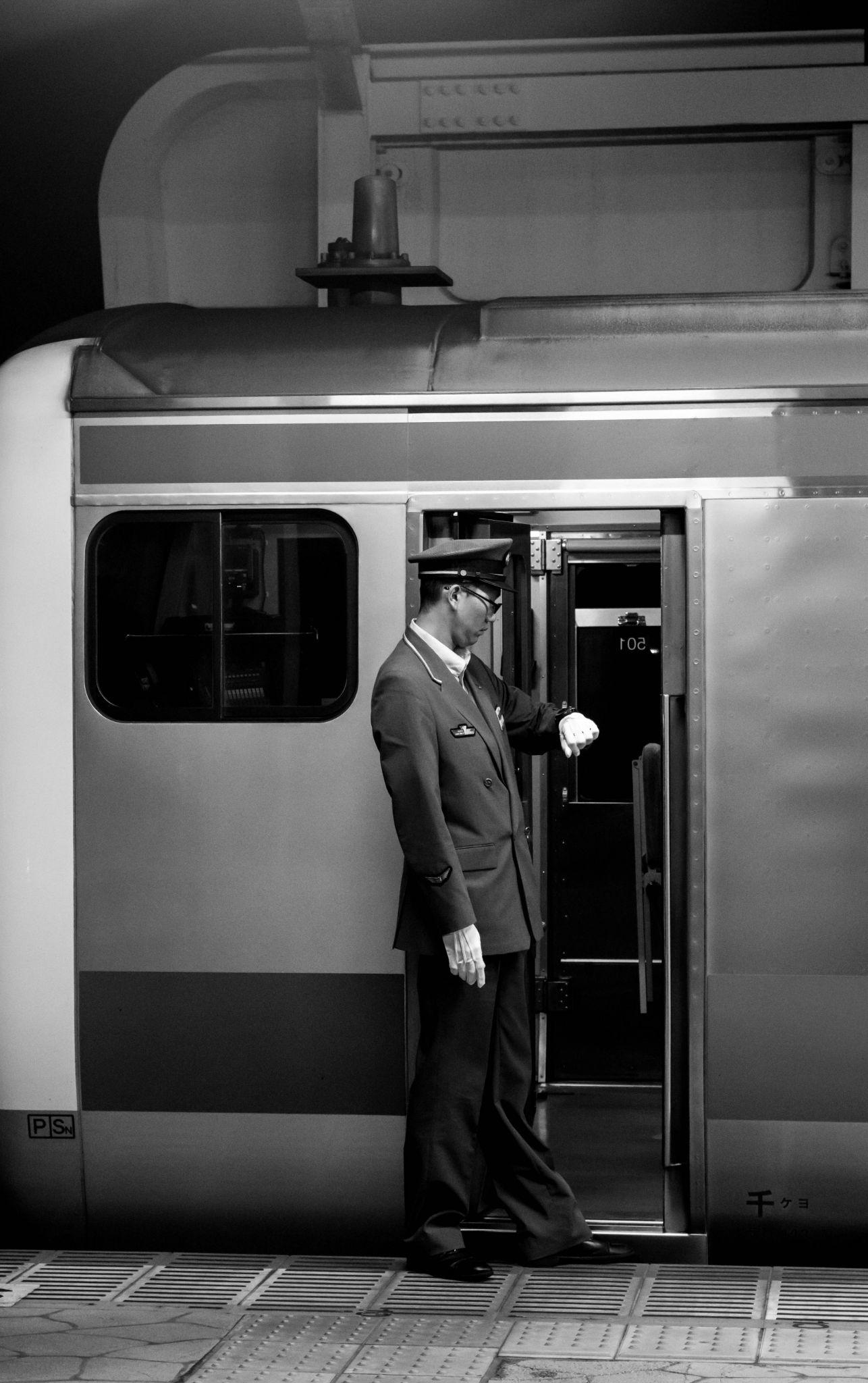 DIGITAL LITERACY
HHHHHHHHHHHHHHHHHHHHHHHHHHHHHHHHHHHHHHHHHHHHHHHHHHHHHHHHHHHHHHHHHHHHHHHHHHHHHHHHHHHHHHHHHHHHHHHHHHHHHHHHHHHHHHHHHHHHHHHHHHHHHHHHHHHHHHHHHHHHHHHHHHHHHHHHHHHHHHHHHHHHHHHHHHHHHHHHHHHHHHHHHHHHHHHHHHHHHHHHHHHHHHHHHHHHHHHHHHHHHHHHHHHHHHHHHHHHHHHHHHHHHHHHHHHHHHHHHHHHHHHHHHHHHHHHHHHHHHHHHHHHHHHHHHHHHHHHHHHHHHHHHHHHHHHHHHHHHHHHHHHHHHHHHHHHHHHHHHHHHHHHHHHHHHHHHHHHHHHH

HHHHHHHHHHHHHHHHHHHHHHHHHHHHHHHHHHHHHHHHHHHHHHHHHHHHHHHHHHHHHHHHHHHHHHHHHHHHHHHHHHHHHHHHHHHHHHHHHHHHHHHHHHHHHHHHHHHHHHHHHHHHHHHHHHHHHHHHHHHHHHHHHHHHHHHHHHHHHHHHHHHHHHHHHHHHHHHHHHHHHHHHHHHHHHHHHHHHHHHHHHHHHHHHHHHHHHHHHHHHHHHHHHHHHHHHHHHHHHHHHHHHHHHHHHHHHHHHHHHHHHHHHHHHHHHHHHHHHHH
How long will this go on?
BBBBBBBBBBBBBBBBBBBBBBBBBBBBBBBBBBBBBBBBBBBBBBBBBBBBBBBBBBBBBBBBBBBBBBBBBBBBBBBBBBBBBBBBBBBBBBBBBBBBBBBBBBBBBBBBBBBBBBBBBBBBBBBBBBBBBBBBBBBBBBBBBBBBBBBBBBBBBBBBBBBBBBBBBBBBBBBBBBBBBBBBBBBBBBBBBBBBBBBBBBBBBBBBBBBBBBBBBBBBBBBBBBBBBBBBBBBBBBBBBBBBBBBBBBBBBBBBBBBBBBBBBBBBBBBBBBBBBBBBBBBBBBBBBBBBBBBBBBBBBBBBBBBBBBBBBBBBBBBBBBBBBBBBBBBBBBBBBBBBBBBBBBBBBBBBBBBBBBBBBBBBBBBBBBBBBBBBBBBBBBBBBBBBBBBBBBBBBBBBBBBBBBBBBBBBBBBBBBBBBBBBBBBBBBBBBBBBBBBBBBBBBBBBBBBBBBBBBBBBBBBBBBBBBBBBBBBBBBBBBBBBBBBBBBBBBBBBBBBBBBBBBBBBBBBBBBBBBBBBBBBBBBBBBBBBBBBBBBBBBBBBBBBBBBBBBBBBBBBBBBBBBBBBBBBBBBBBBBBBBBBBBBBBBBBBBBBBBBBBBBBBBBBBBBBB
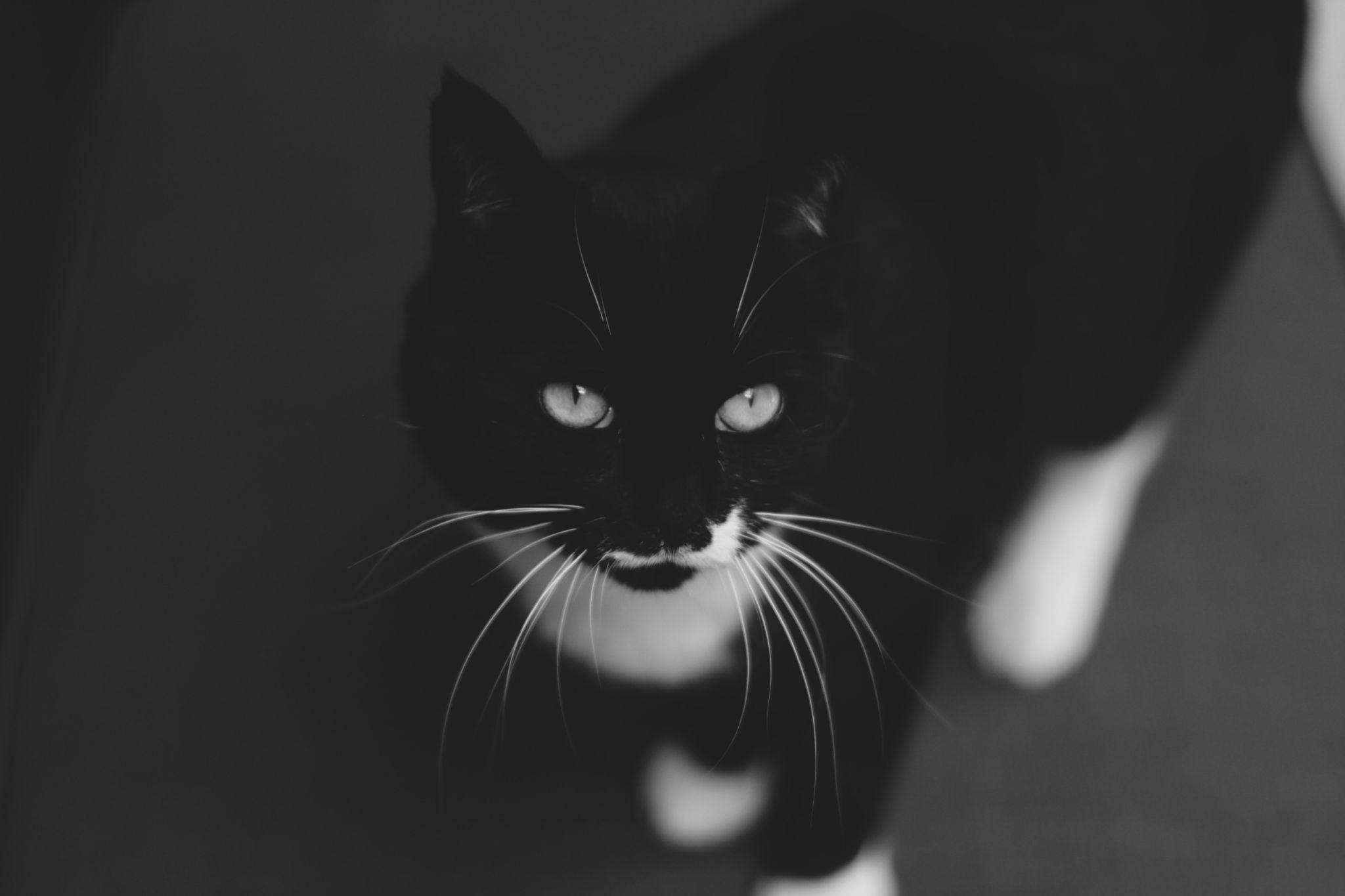 BBBBBBBBBBBBBBBBBBBBBBBBBBBBBBBBBBBBBBBBBBBBBBBBBBBBBBBBBBBBBBBBBBBBBBBBBBBBBBBBBBBBBBBBBBBBBBBBBBBBBBBBBBBBBBBBBBBBBBBBBBBBBBBBBBBBBBBBBBBBBBBBBBBBBBBBBBBBBBBBBBBBBBBBBBBBBBBBBBBBBBBBBBBBBBBBBBBBBBBBBBBBBBBBBBBBBBBBBBBBBBBBBBBBBBBBBBBBBBBBBBBBBBBBBBBBBBBBBBBBBBBBBBBBBBBBBBBBBBBBBBBBBBBBBBBBBBBBBBBBBBBBBBBBBBBBBBBBBBBBBBBBBBBBBBBBBBBBBBBBBBBBBBBBBBBBBBBBBBBBBBBBBBBBBBBBBBBBBBBBBBBBBBBBBBBBBBBBBBBBBBBBBBBBBBBBBBBBBBBBBBBBBBBBBBBBBBBBBBBBBBBBBBBBBBBBBBBBBBBBBBBBBBBBBBBBBBBBBBBBBBBBBBBBBBBBBBB
BBBBBBBBBBBBBBBBBBBBBBBBBBBBBBBBBBBBBBBBBBBBBBBBBBBBBBBBBBBBBBBBBBBBBBBBBBBBBBBBBBBBBBBBBBBBBBBBBBBBBBBBBBBBBBBBBBBBBBBBBBBBBBBBBBBBBBBBBBBBBBBBBBBBBBBBBBBBBBBBBBBBBBBBBBBBBBBBBBBBBBBBBBBBBBBBBBBBBBBBBBBBBBBBBBBBBBBBBBBBBBBBBBBBBBBBBBBBBBBBBBBBBBBBBBBBBBBBBBBBBBBBBBBBBBBBBBBBBBBBBBBBBBBBBBBBBBBBBBBBBBBBBBBBBBBBBBBBBBBBBBBBBBBBBBBBBBBBBBBBBBBBBBBBBBBBBBBBBBBBBBBBBBBBBBBBBBBBBBBBBBBBBBBBBBBBBBBBBBBBBBBBBBBBBBBBBBBBBBBBBBBBBBBBBBBBBBB
Your Heading Goes Here
Of 21st Century Learning                                     For  21st Century    Learners                                                                            By 21st Century Learners
TIVO Poster
3
TIVO
In Pursuit for Inclusion
TIVO CLUB
Promoting 21st Century Skills
VOL.1  No 1            MOROGORO, FRIDAY, OCTOBER 5, 2024             NEWS ABOUT STUDENTS’ ACTIVITIES, REPORTED BY STUDENTS, FOR STUDENTS
MIN-RESEARCH AND FINDINGS
REVIEW
BY:  1…………………………………………                       COLLEGE: …………………………………….                    
        2…………..…………. ………………..                       COLLEGE: …………………….………………
By:
Introduction
gggggggggggggggggggggggggggggggggggggggggggggggggggggggggggggggggggggggggggggggggggggggggggggggggggggggggggggggggggggggggggggggggggggggggggggggggggggggggggggggggggggggggggggggggggggggggggggggggggggggggggggggggggggggggggggggggggggggggggggggggggggggggggggggggggggggggggggggggggggggggggggggggggggggggggggggggggggggggggggggggggggggggggggggggggggggggggggggggggggggggggggggggggggggggggggggggggggggggggg
What problem does this project/work attempt to solve
dddddddddddddddddddddddddddddddddddddddddddddddddddddddddddddddddddddddddddddddddddddddddddddddddddddddddddddddddddddddddddddddddddddddddddddddddddddddddddddddddddddddddddddddddddddddddddddddddddddddddddddddddddddddddddddddddddddddddddddddddddddddddddddddddddddddddddddddddddddddddddddddddddddddddddddddddddddddddddddddddddddddddddddddddddddddddddddddddddddddddddddddddddddddddddddddddddddd
Results: what are specific data that indicate the results of the project?
dddddddddddddddddddddddddddddddddddddddddddddddddddddddddddddddddddddddddddddddddddddddddddddddddddddddddddd
Methodology: which methods were used to solve the problem
dddddddddddddddddddddddddddddddddddddddddddddddddddddddddddddddddddddddddddddddddddddddddddddddddddddddddddddddddddddddddddddddddddddddddddddddddddddddddddddddddddddddddddddddddddddddddddddddddddddddddddddddddddddddddddddddddddddddddddddddddddddddddddddddddddddddddddddddddddddddddddddddddddddddddddddddddddddddddddddddddddddddddddddddddddddddddddddddddddddddd
Recommendations: how does this project implicate other projects 
dddddddddddddddddddddddddddddddddddddddddddddddddddddddddddddddddddddddddddddddddddddddddddddddddddddddddddd
gggggggggggggggggggggggggggggggggggggggggggggggggggggggggggggggggggggggggggggggggggggggggggggggggggggggggggggggggggggggggggggggggggggggggggggggggggggggggggggggggggggggggggggggggggggggggggggggggggggggggggggggggggggggggggggggggggggggggggggggggggggggggggggggggggggggggggggggggggggggggggggggggggggggggggggggggggggggggggggggggggggggggggggggggggggggggggggggggggggggggggggggggggggggggggggggggggggggggggg
Gggggggggggggggggggggggggggggggggggggggggggggggggggggggggggggggggggggggggggggggggggggggggggggggggggggggggggggggggggggggggggggggggggggggggggggggggggggggggggggggggggggggggggggggggggggggggggggggggggggggggggggggggggggggggggggggggggggggggggggggggggggggggggggggggggggggggggggggggggggggggggggggggggggggggggggggggggggggggggggggggggggggggggggggggggggggggggggggggggggggggggggggggggggggggggggggggggggggggggg


gggggggggggggggggggggggggggggggggggggggggggggggggggggggggggggggggggggggggggggggggggggggggggggggggggggggggggggggggggggggggggggggggggggggggggggggggggggggggggggggggggggggggggggggggggggggggggggggggggggggggggggggggggggggggggggggggggggggggggggggggggggggggggggggggggggggggggggggggggggggggggggggggggggggggggggggggggggggggggggggggggggggggggggggggggggggggggggggggggggggggggggggggggggggggggggggggggggggggggg
Gggggggggggggggggggggggggggggggggggggggggggggggggggggggggggggggggggggggggggggggggggggggggggggggggggggggggggggggggggggggggggggggggggggggggggggggggggggggggggggggggggggggggggggggggggggggggggggggggggggggggggggggggggggggggggggggggggggggggggggggggggggggggggggggggggggggggggggggggggggggggggggggggggggggggggggggggggggggggggggggggggggggggggggggggggggggggggggggggggggggggggggggggggggggggggggggggggggggggggg


gggggggggggggggggggggggggggggggggggggggggggggggggggggggggggggggggggggggggggggggggggggggggggggggggggggggggggggggggggggggggggggggggggggggggggggggggggggggggggggggggggggggggggggggggggggggggggggggggggggggggggggggggggggggggggggggggggggggggggggggggggggggggggggggggggggggggggggggggggggggggggggggggggggggggggggggggggggggggggggggggggggggggggggggggggggggggggggggggggggggggggggggggggggggggggggggggggggggggggg
IiiiiiiiiiiiiiiiiiiiiiiiiiiiiiiiiiiiiiiiiiiiiiiiiiiiiiiiiiiiiiiiiiiiiiiiiiiiiiiiiiiiiiiiiiiiiiiiiiiiiiiiiiiiiiiiiiiiiiiiiiiiiiiiiiiiiiiiiiiiiiiiiiiiiiiiiiiiiiiiiiiiiiiiiiiiiiiiiiiiiiiiiiiiiiiiiiiiiiiiiiiiiiiiiiiiiiiiiiiiiiiiiiiiiiiiiiiiiiiiiiiiiiiiiiiiiiiiiiiiiiiiiiiiiiiiiiiiiiiiiiiiiiiiiiiiiiiiiiiiiiiiiiiiiiiiiiiiiiiiiiiiiiiiiiiiiiiiiiiiiiiiiiiiiiiiiiiiiiiiiiiiiiiiiiiiiiiiiiiiiiiiiiiiiiiiiiiiiiiiiiiiiiiiiiiiiiiiiiiiiiiiiiiiiiiiiiiiiiiiiiiiiiiiiiiiiiiiiiiiiiiiiiiiiiiiiiiiiiiiiiiiiiiiiiiiiiiiiiiiiiiiiiiiiiiiiiiiiiiiiiiiiiiiiiiiiiiiiiiiiiiiiiiiiiiiiiiiiiiiiiiiiiiiiiiiiiiiiiiiiiiiiiiiiiiiiiiiiiiiiiiiiiiiiiiiiiiiiiiiiiiiiiiiiiiiiiiiiiiiiiiiiiiiiiiiiiiiiiiiiiiiiiiiiiiiiiiiiiiiiiiiiiiiiiiiiiiiiiiiiiiiiiiiiiiiiiiiiiiiiiiiiiiiiiiiiiiiiiiiiiiiiiiiiiiiiiiiiiiiiiiiiiiiiiiiiiiiiiiiiiiiiiiiiiiiiiiiiiiiiiiiiiiiiiiiiiiiiiiiiiiiiiiiiiiiiiiiiiiiiiiiiiiiiiiiiiiiiiiiiiiiiiiiiiiiiiiiiiiiiiiiiiiiiiiiiiiiiiiiiiiiiiiiiiiiiiiiiiiiiiiiiiiiiiiiiiiiiiiiiiiiiiiiiiiiiiiiiiiiiiiiiiiiiiiiiiiiiiiiiiiiiiiiiiiiiiiiiiiiiiiiiiiiiiiiiiiiiiiiiiiiiiiiiiiiiiiiiiiiiiiiiiiiiiiiiiiiiiiiiiiiiiiiiiiiiiiiiiiiiiiiiiiiiiiiiiiiiiiiiiiiiiiiiiiiiiiiiiiiiiiiiiiiiiiiiiiiiiiiiiiiiiiiiiiiiiiiiiiiiiiiiiiiiiiiiiiiiiiiiiiiiiiiiiiiiiiiiiiiiiiiiiiiiiiiiiiiiiiiiiiiiiiiiiiiiiiiiiiiiiiiiiiiiiiiiiiiiiiiiiiiiiiiiiiiiiiiiiiiiiiiiiiiiiiiiiiiiiiiiiiiiiiiiiiiiiiiiiiiiiiiiiiiiiiiiiiiiiiiiiiiiiiiiiiiiiiiiiiiiiiiiiiiiiiiiiiiiiiiiiiiiiiiiiiiiiiiiiiiiiiiiiiiiiiiiiiiiiiiiiiiiiiiiiiiiiiiiiiiiiiiiiiiiiiiiiiiiiiiiiiiiiiiiiiiiiiiiiiiiiiiiiiiiiiiiiiiiiiiiiiiIIIIIIII
gggggggggggggggggggggggggggggggggggggggggggggggggggggggggggggggggggggggggggggggggggggggggggggggggggggggggggggggggggggggggggggggggggggggggggggggggggggggggggggggggggggggggggggggggggggggggggggggggggggggggggggggggggggggggggggggggggggggggggggggggggggggggggggggggggggggggggggggggggggggggggggggggggggggggggggggggggggggggggggggggggggggggggggggggggggggggggggggggggggggg
Ggggggggggggggggggggggggggggggggggggggggggggggggggggggggggggggggggggggggggggggggggggggggggggggggggggggggggggggggggggggggggggggggggggggggggggggggggggggggggggggggggggggggggggggggggggggggggggggggggggggggggggggggggggggggggggggggggggggggggggggggggggggggggggggggggggggggggggggggggggggggggggggggggggggggggggggggggggggggggggggggggggggggggggggggggggggggggggggggggggggggggggggggggggggggggggggggggggggggggggggggggggggggggggggggggggggggggggg


ggggggggggggggggggggggggggggggggggggggggggggggggggggggggggggggggggggggggggggggggggggggggggggggggggggggggggggggggggggggggggggggggggggggggggggggggggggggggggggggggggggggggggggggggggggggggggggggggggggggggggggggggggggggggggggggggggggggggggggggggggggggggggggggggggggggggggggggggggggggggggggggggggggggggggggggggggggggggggggggggggggggggggggggggggggggggggggggggggggggggggggggggggggggggggggggggggggggggggggggggggggggggggggggggggggggggggggg
Gggggggggggggggggggggggggggggggggggggggggggggggggggggggggggggggggggggggggggggggggggggggggggggggggggggggggggggggggggggggggggggggggggggggggggggggggggggggggggggggggggggggggggggggggggggggggggggggggggggggggggggggggggggggggggggggggggggggggggggggggggggggggggggggggggggggggggggggggggggggggggggggggggggggggggggggggggggggggggggggggggggggggggggggggggggggggggggggggggggggggggggggggggggggggggggggggggggggggggg


gggggggggggggggggggggggggggggggggggggggggggggggggggggggggggggggggggggggggggggggggggggggggggggggggggggggggggggggggggggggggggggggggggggggggggggggggggggggggggggggggggggggggggggggggggggggggggggggggggggggggggggggggggggggggggggggggggggggggggggggggggggggggggg
gggggggggggggggggggggggggggggggggggggggggggggggggggggggggggggggggggggggggggggggggggggggggggggggggggggggggggggggggggggggggggggggggggggggggggggggggggggggggggggggggggggggggggggggggggggggggggggggggggggggggggggggggggggggggggggggggggggggggggggggggggggggggggggggggggggggggggggggggggggggggggggggggggggggggggggggggggggggggggggggggggggggggggggggggggggggggggggggggggggggggggggggggggggggggggggggggggggggggggg
SUB HEADING
SUBHEADING
SUBHEADING
RESULTS
SUBHEADING
PROBLEM
METHODOLOGY
RECOMENDATION
Gggggggggggggggggggggggggggggggggggggggggggggggggggggggggggggggggggggggggggggggggggggggggggggggggggggggggggggggggggggggggggggggggggggggggggggggggggggggggggggggggggggggggggggggggggggggggggggggggggggggggggggggggggggggggggggggggggggggggggggggggggggggggggggggggggggggggggggggggggggggggggggggggggggggggggggggggggggggggggggggggggggggggggggggggggggggggggggggggggggggggggggggggggggggggggggggggggggggggggg


gggggggggggggggggggggggggggggggggggggggggggggggggggggggggggggggggggggggggggggggggggggggggggggggggggggggggggggggggggggggggggggggggggggggggggggggggggggggggggggggggggggggggggggggggggggggggggggggggggggggggggggggggggggggggggggggggggggggggggggggggggggggggggggggggggggggggggggggggggggggggggggggggggggggggggggggggggggggggggggggggggggggggggggggggggggggggggggggggggggggggggggggggggggggggggggggggggggggggggg
EDITED BY;
………… (Language Teacher)
………….(Field expert)
Ggggggggggggggggggggggggggggggggggggggggggggggggggggggggggggggggggggggggggggggggggggggggggggggggggggggggggggggggggggggggggggggggggggggggggggggggggggggggggggggggggggggggggggggggggggggggggggggggggggggggggggggggggggggggggggggggggggggggggggggggggggggggggggggggggggggggggggggggggggggggggggggggggggggggggggggggggggggggggggggggggggggggggggggggggggggggggggggggggggggggggggggggggggggggggggggggggggggggggggggggggggggggggggggggggggggggggggg

ggggggggggggggggggggggggggggggggggggggggggggggggggggggggggggggggggggggggggggggggggggggggggggggggggggggggggggggggggggggggggggggggggggggggggggggggggggggggggggggggggggggggggggggggggggggggggggggggggggggggggggggggggggggggggggggggggggggggggggggggggggggggggggggggggggggggggggggggggggggggggggggggggggggggggggggggggggggggggggggggggggggggggggggggggggggggggggggggggggggggggggggggggggggggggggggggggggggggggggggggggggggggggggggggggggggggggggg
Ggggggggggggggggggggggggggggggggggggggggggggggggggggggggggggggggggggggggggggggggggggggggggggggggggggggggggggggggggggggggggggggggggggggggggggggggggggggggggggggggggggggggggggggggggggggggggggggggggggggggggggggggggggggggggggggggggggggggggggggggggggggggggggggggggggggggggggggggggggggggggggggggggggggggggggggggggggggggggggggggggggggggggggggggggggggggggggggggggggggggggggggggggggggggggggggggggggggggggggggggggggggg


ggggggggggggggggggggggggggggggggggggggggggggggggggggggggggggggggggggggggggggggggggggggggggggggggggggggggggggggggggggggggggggggggggggggggggggggggggggggggggggggggggggggggggggggggggggggggggggggggggggggggggggggggggggggggggggggggggggggggggggggggggggggggggggggggggggggggggggggggggggggggggggggggggggggggggggggggggggggggggggggggggggggggggggg
REFERENCES.
Ggggggggggggggggggggggggggggggggggggggggggggggggggggggggggggggggggggggggggggggggggggggggggggggggggggggggggggggggggggggggggggggggggggggggggggggggggggggggggggggggggggggggggggggggggggggggggggggggggggggggggggggggggggggggggggggggggggggggggggggggggggggggggggggggggggggggggggggggggggggggggggggggggggggggggggggggggggggggggggggggggggggggggggggggggggggggggggggggggggggggggggggggggggggggggggggggggggggggggggggggggggggggggggggggg

gggggggggggggggggggggggggggggggggggggggggggggggggggggggggggggggggggggggggggggggggggggggggggggggggggggggggggggggggggggggggggggggggggggggggggggggggggggggggggggggggggggggggggggggggggggggggggggggggggggggggggggggggggggggggggggggggggggggggggggggggggggggggggggggggggggggggg
At least five references;

1…………………………………………………...


2…………………………………………………..


3…………………………………………………..


4………………………………………………......
Of 21st Century Learning                                     For  21st Century    Learners                                                                            By 21st Century Learners
TIVO Poster
4
TIVO CLUB
TIVO
In Pursuit for Inclusion
Promoting 21st century skills
VOL.1  No 1            MOROGORO, FRIDAY, OCTOBER 5, 2024             NEWS ABOUT STUDENTS’ ACTIVITIES, REPORTED BY STUDENTS, FOR STUDENTS
DO PBL AND STEM MATTER?
Introspective Journey
WWWWWWWWWWWWWWWWWWWWWWWWWWWWWWWWWWWWWWWWWWWWWWWWWWWWWWWWWWWWWWWWWWWWWWWWWWWWWWWWWWWWWWWWWWWWWWWWWWWWWWWWWWWWWWWWWWWWWWWWWWWWWWWWWWWWWWWWWWWWWWWWWWWWWWWWWWWWWWWWWWWWWWWWWWWWWWWWWWWWWWWWWWWWWWWWWWWWWWWWWWWWWWWWWWWWWWWWWWWWWWWWWWWWWWWWWWWWWWWWWWWWWWWWWWWWWWWWWWWWWWWW

WWWWWWWWWWWWWWWWWWWWWWWWWWWWWWWWWWWWWWWWWWWWWWWWWWWWWWWWWWWWWWWWWWWWWWWWWWWWWWWWWWWWWWWWWWWWWWWWWWWWWWWWWWWWWWWWWWWWWWWWWWWWWWWWWWWWWWWWWWWWWWWWWWWWWWWWWWWWWWWWWWWWWWWWWWWWWWWWWWWWWWWWWWWWWWWWWWWWWWWWWWWWWWWWWWWWWWWWWWWWWWWWWWWWWWWWWWWWWWWWWWWWWWWWWWWWWWWWWWWWWWWWWWWWWWWWWWWWWWWWWWWWWWWWWWWWWWWWWWWWWWWWWWWW
WWWWWWWWWWWWWWWWWWWWWWWWWWWWWWWWWWWWWWWWWWWWWWWWWWWWWWWWWWWWWWWWWWWWWWWWWWWWWWWWWWWWWWWWWWWWWWWWWWWWWWWWWWWWWWWWWWWWWWWWWWWWWWWWWWWWWWWWWWWWWWWWWWWWWWWWWWWWWWWWWWWWWWWWWWWWWWWWWWWWWWWWWWWWWWWWWWWWWWWWWWWWWWWWWWWWWWWWWWWWWWWWWWWWWWWWWWWWWWWW

WWWWWWWWWWWWWWWWWWWWWWWWWWWWWWWWWWWWWWWWWWWWWWWWWWWWWWWWWWWWWWWWWWWWWWWWWWWWWWWWWWWWWWWWWWWWWWWWWWWWWWWWWWWWWWWWWWWWWWWWWWWWWWWWWWWWWWWWWWWWWWWWWWWWWWWWWWWWWWWWWWWWWWWWWWWWWWWWWWWWWWWWWWWWWWWWWWWWWWWWWWWWWWWWWWWWWWWWWWWWWWWWWWWWWWWWWWWWWWWWWWWWWWWWWWWWWWWWWWWWWWWWWWWWWWWWWWWWWWWW
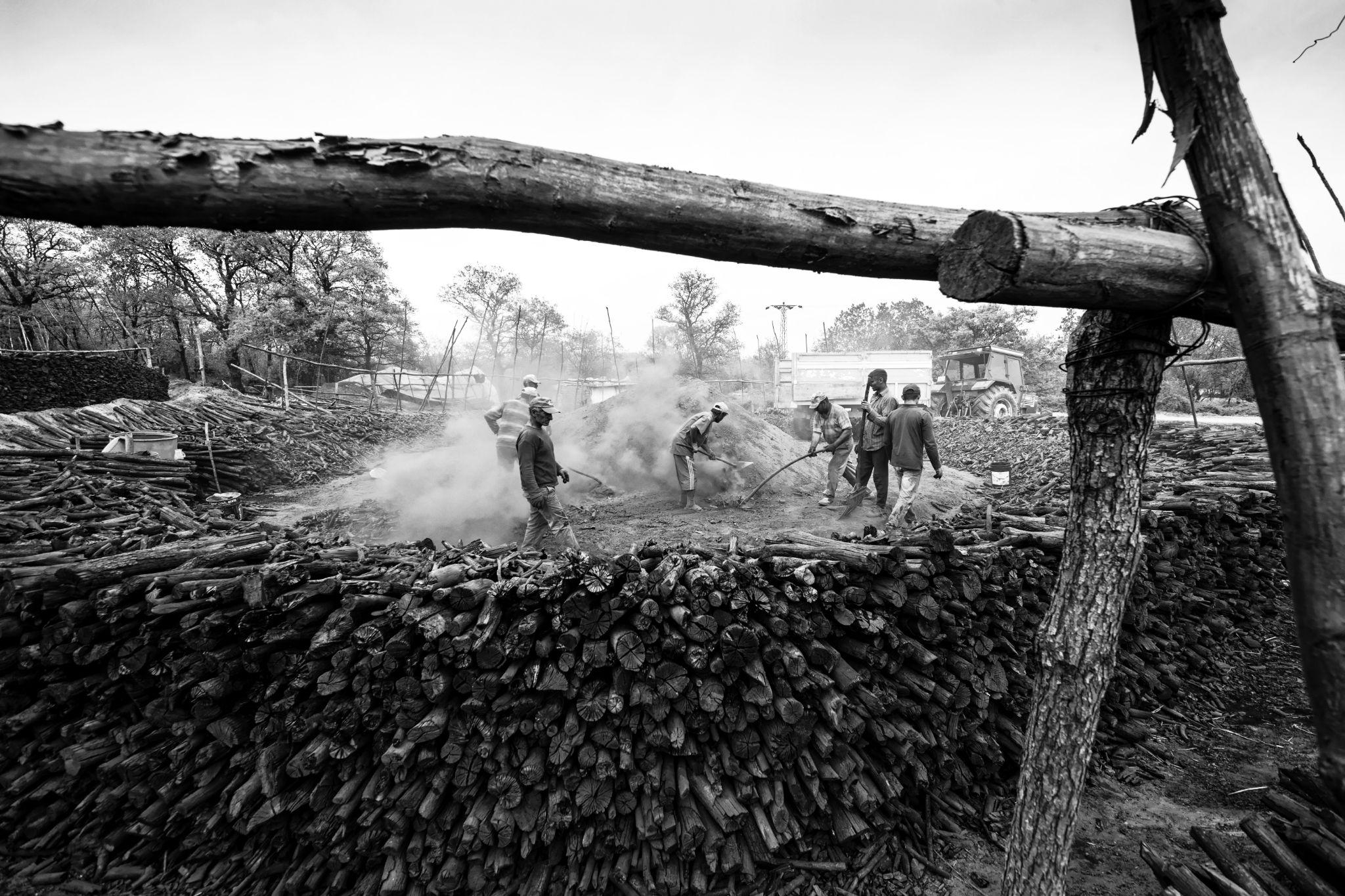 By………….., Place…………….
WWWWWWWWWWWWWWWWWWWWWWWWWWWWWWWWWWWWWWWWWWWWWWWWWWWWWWWWWWWWWWWWWWWWWWWWWWWWWWWWWWWWWWWWWWWWWWWWWWWWWWWWWWWWWWWWWWWWWWWWWWWWWWWWWWWWWWWWWWWWWWWWWWWWWWWWWWWWWWWWWWWWWWWWWWWWWWWWWWWWWWWWWWWWWWWW

WWWWWWWWWWWWWWWWWWWWWWWWWWWWWWWWWWWWWWWWWWWWWWWWWWWWWWWWWWWWWWWWWWWWWWWWWWWWWWWWWWWWWWWWWWWWWWWWWWWWWWWWWWWWWWWWWWWWWWWWWWWWWWWWWWWWWWWWWWWWWWWWWWWWWWWWWWWWWWWWWWWWWWWWWWWWWWWWWWWWWWWWWWWWWWWWWWWWWWWWWWWWWWWWWWWWWWWWWWWWWWWWWWWWWWWWWWWWWWWWWWWWWWWWWWWWWWWWWWWWWWWWWWWWWWWWWWWWWWWWWWWWWWWW
AM I 21ST CENTURY LEARNER?
Byline………………………………………., Placeline…………………………………………………., Dateline……………………….
CONCLUSION
HHHHHHHHHHHHHHHHHHHHHHHHHHHHHHHHHHHHHHHHHHHHHHHHHHHHHHHHHHHHHHHHHHHHHHHHHHHHHHHHHHHHHHHHHHHHHHHHHHHHHHHHHHHHHHHHHHHHHHHHHHHHHHHHHHHHHHHHHHHHHHHHHHHHHHHHHHHHHHHHHHHHHHHHHHHHHHHHHHHHHHHHHHHHHHHHHHHHHHHHHHHHHHHHHHHHHHHHHHHHHHHHHHHHHHHHHHHHHHHHHHHHHHHHHHHHHHHHHHHHHHHHHHHHHHHHHHHHHHHHHHHHHHHHHHHHHHHHHHHHHHHHHHHHHHHHHHHHHHHHHHHHHHHHHHHHHHHHHHHHHHHHHHHHHHHHHHHHHHHHHHHHHHHHHHHHHHHHH


HHHHHHHHHHHHHHHHHHHHHHHHHHHHHHHHHHHHHHHHHHHHHHHHHHHHHHHHHHHHHHHHHHHHHHHHHHHHHHHHHHHHHHHHHHHHHHHHHHHHHHHHHHHHHHHHHHHHHHHHHHHHHHHHHHHHHHHHHHHHHHHHHHHHHHHHHHHHHHHHHHHHHHHHHHHHHHHHHHHHHHHHHHHHHHHHHHHHHHHHHHHHHHHHHHHHHHHHHHHHHHHHHHHHHHHHHHHHHHHHHHHHHHHHHHHHHHHHHHHHHHHHHHHHHHHHHHHHHHHHHHHHHHHHHHHHHHHHHHHHHHHHHHHHHHHHHHHHHHHHHHHHHHHHHHHHHHHHHHHHHHHHHHHHHHHHHHHHHHHHHHHHHHHHHHHHHHHHHHHHHHHHHHHHHHHHHHHHHHHHHHHHHH
HHHHHHHHHHHHHHHHHHHHHHHHHHHHHHHHHHHHHHHHHHHHHHHHHHHHHHHHHHHHHHHHHHHHHHHHHHHHHHHHHHHHHHHHHHHHHHHHHHHHHHHHHHHHHHHHHHHHHHHHHHHHHHHHHHHHHHHHHHHHHHHHHHHHHHHHHHHHHHHHHHHHHHHHHHHHHHHHHHHHHHHHHHHHHHHHHHHHHHHHHHHHHHHHHHHHHHHHHHHHHHHHHHHHHHHHHHHHHHHHHHHHHHHHHHHHHHHHHHHHHHHHHHHHHHHHHHHHHHHHHHHHHHHHHHHHHHHHHHHHHHHHHHHHHHHHHHHHHHHHHHHHHHHHHHHHHHHHHHHHHHHHHHHHHHHHHHHHHHHHHHHHHHHHHHHH





HHHHHHHHHHHHHHHHHHHHHHHHHHHHHHHHHHHHHHHHHHHHHHHHHHHHHHHHHHHHHHHHHHHHHHHHHHHHHHHHHHHHHHHHHHHHHHHHHHHHHHHHHHHHHHHHHHHHHHHHHHHHHHHHHHHHHHHHHHHHHHHHHHHHHHHHHHHHHHHHHHHHHHHHHHHHHHHHHHHHHHHHHHHHHHHHHHHHHHHHHHHHHHHHHHHHHHHHHHHHHHHHHHHHHHHHHHHHHHHHHHHHHHHHHHHHHHHHHHHHHHHHHHHHHHHHHHHHHHHHHHHHHHHHHHHHHHHHHHHHHHHHHHHHHHHHHHHHHHHHHHHHHHHHHHHHHHHHHHHHHHHHHHHHHHHHHHHHHHHHHHHHHHHHHHHH
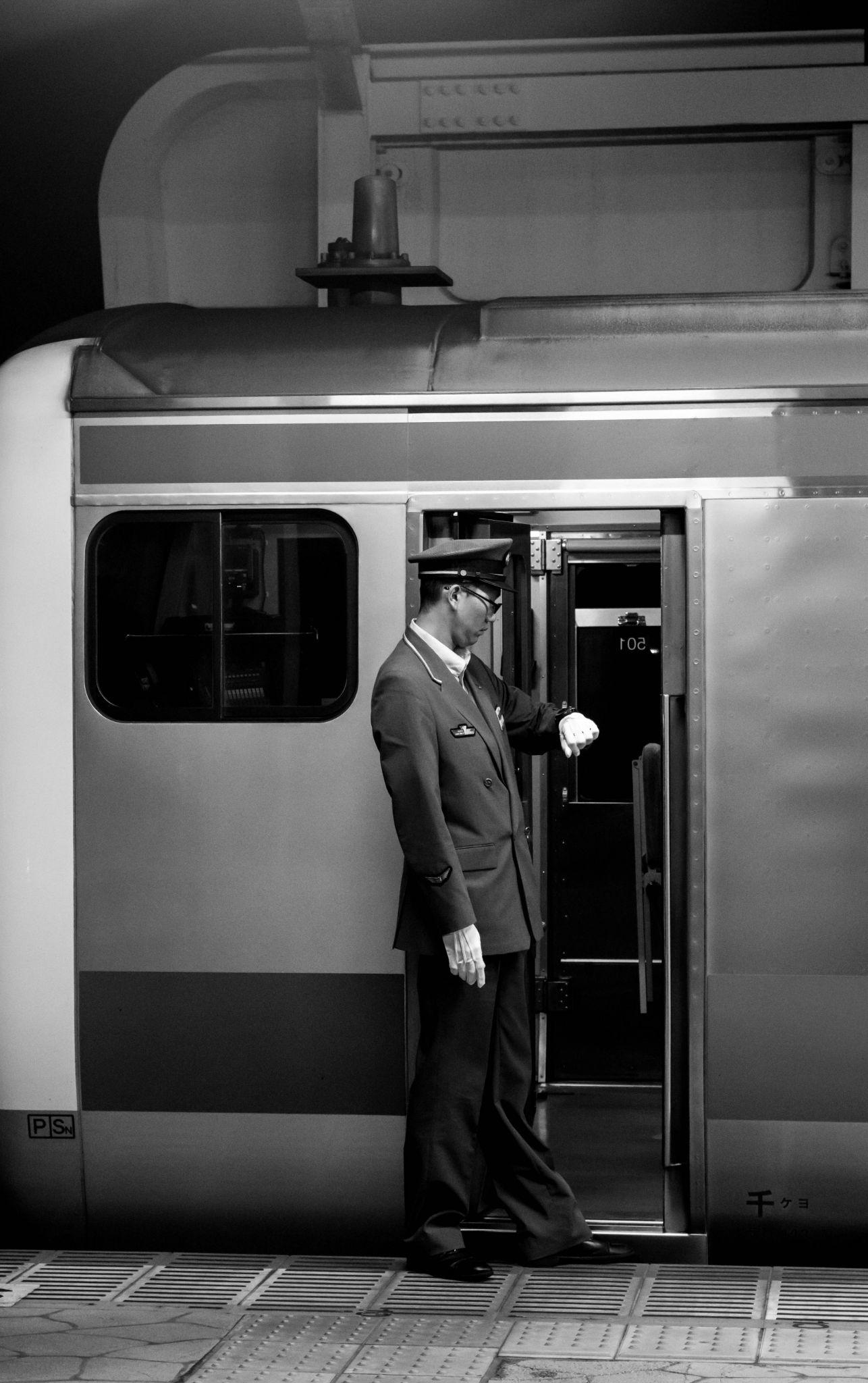 Carrier and Life
HHHHHHHHHHHHHHHHHHHHHHHHHHHHHHHHHHHHHHHHHHHHHHHHHHHHHHHHHHHHHHHHHHHHHHHHHHHHHHHHHHHHHHHHHHHHHHHHHHHHHHHHHHHHHHHHHHHHHHHHHHHHHHHHHHHHHHHHHHHHHHHHHHHHHHHHHHHHHHHHHHHHHHHHHHHHHHHHHHHHHHHHHHHHHHHHHHHHHHHHHHHHHHHHHHHHHHHHHHHHHHHHHHHHHHHHHHHHHHHHHHHHHHHHHHHHHHHHHHHHHHHHHHHHHHHHHHHHHHHHHHHHHHHHHHHHHHHHHHHHHHHHHHHHHHHHHHHHHHHHHHHHHHHHHHHHHHHHHHHHHHHHHHHHHHHHHHHHHHHHHHHHHHHHHHHH

HHHHHHHHHHHHHHHHHHHHHHHHHHHHHHHHHHHHHHHHHHHHHHHHHHHHHHHHHHHHHHHHHHHHHHHHHHHHHHHHHHHHHHHHHHHHHHHHHHHHHHHHHHHHHHHHHHHHHHHHHHHHHHHHHHHHHHHHHHHHHHHHHHHHHHHHHHHHHHHHHHHHHHHHHHHHHHHHHHHHHHHHHHHHHHHHHHHHHHHHHHHHHHHHHHHHHHHHHHHHHHHHHHHHHHHHHHHHHHHHHHHHHHHHHHHHHHHHHHHHHHHHHHHHHHHHHHHHHHH
IF I WERE……………….
BBBBBBBBBBBBBBBBBBBBBBBBBBBBBBBBBBBBBBBBBBBBBBBBBBBBBBBBBBBBBBBBBBBBBBBBBBBBBBBBBBBBBBBBBBBBBBBBBBBBBBBBBBBBBBBBBBBBBBBBBBBBBBBBBBBBBBBBBBBBBBBBBBBBBBBBBBBBBBBBBBBBBBBBBBBBBBBBBBBBBBBBBBBBBBBBBBBBBBBBBBBBBBBBBBBBBBBBBBBBBBBBBBBBBBBBBBBBBBBBBBBBBBBBBBBBBBBBBBBBBBBBBBBBBBBBBBBBBBBBBBBBBBBBBBBBBBBBBBBBBBBBBBBBBBBBBBBBBBBBBBBBBBBBBBBBBBBBBBBBBBBBBBBBBBBBBBBBBBBBBBBBBBBBBBBBBBBBBBBBBBBBBBBBBBBBBBBBBBBBBBBBBBBBBBBBBBBBBBBBBBBBBBBBBBBBBBBBBBBBBBBBBBBBBBBBBBBBBBBBBBBBBBBBBBBBBBBBBBBBBBBBBBBBBBBBBBBBBBBBBBBBBBBBBBBBBBBBBBBBBBBBBBBBBBBBBBBBBBBBBBBBBBBBBBBBBBBBBBBBBBBBBBBBBBBBBBBBBBBBBBBBBBBBBBBBBBBBBBBBBBBBBBBBBBBB
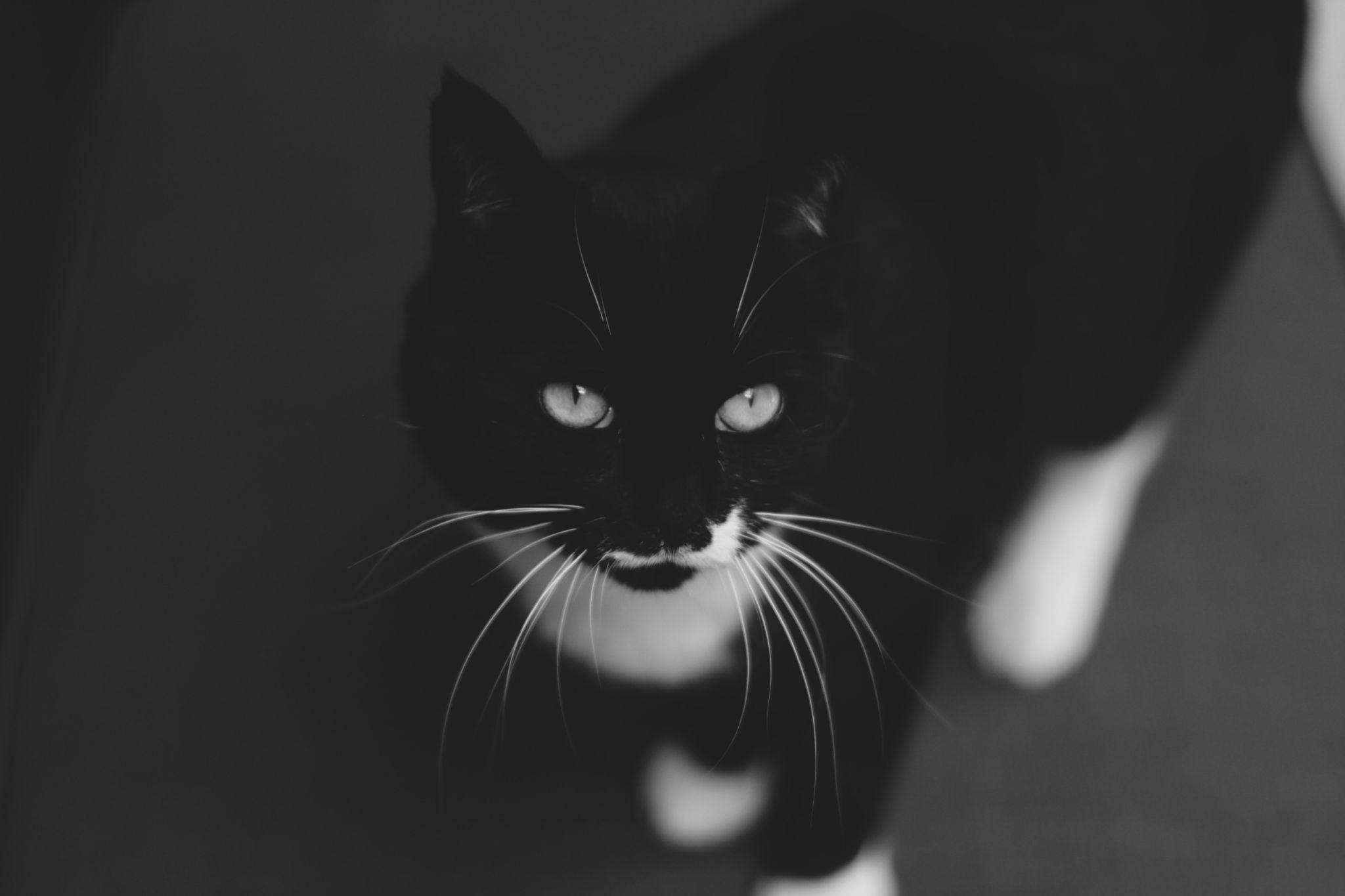 BBBBBBBBBBBBBBBBBBBBBBBBBBBBBBBBBBBBBBBBBBBBBBBBBBBBBBBBBBBBBBBBBBBBBBBBBBBBBBBBBBBBBBBBBBBBBBBBBBBBBBBBBBBBBBBBBBBBBBBBBBBBBBBBBBBBBBBBBBBBBBBBBBBBBBBBBBBBBBBBBBBBBBBBBBBBBBBBBBBBBBBBBBBBBBBBBBBBBBBBBBBBBBBBBBBBBBBBBBBBBBBBBBBBBBBBBBBBBBBBBBBBBBBBBBBBBBBBBBBBBBBBBBBBBBBBBBBBBBBBBBBBBBBBBBBBBBBBBBBBBBBBBBBBBBBBBBBBBBBBBBBBBBBBBBBBBBBBBBBBBBBBBBBBBBBBBBBBBBBBBBBBBBBBBBBBBBBBBBBBBBBBBBBBBBBBBBBBBBBBBBBBBBBBBBBBBBBBBBBBBBBBBBBBBBBBBBBBBBBBBBBBBBBBBBBBBBBBBBBBBBBBBBBBBBBBBBBBBBBBBBBBBBBBBBBBBBB
BBBBBBBBBBBBBBBBBBBBBBBBBBBBBBBBBBBBBBBBBBBBBBBBBBBBBBBBBBBBBBBBBBBBBBBBBBBBBBBBBBBBBBBBBBBBBBBBBBBBBBBBBBBBBBBBBBBBBBBBBBBBBBBBBBBBBBBBBBBBBBBBBBBBBBBBBBBBBBBBBBBBBBBBBBBBBBBBBBBBBBBBBBBBBBBBBBBBBBBBBBBBBBBBBBBBBBBBBBBBBBBBBBBBBBBBBBBBBBBBBBBBBBBBBBBBBBBBBBBBBBBBBBBBBBBBBBBBBBBBBBBBBBBBBBBBBBBBBBBBBBBBBBBBBBBBBBBBBBBBBBBBBBBBBBBBBBBBBBBBBBBBBBBBBBBBBBBBBBBBBBBBBBBBBBBBBBBBBBBBBBBBBBBBBBBBBBBBBBBBBBBBBBBBBBBBBBBBBBBBBBBBBBBBBBBBBBB
Your Heading Goes Here
Of 21st Century Learning                                     For  21st Century    Learners                                                                            By 21st Century Learners